Teselaciones
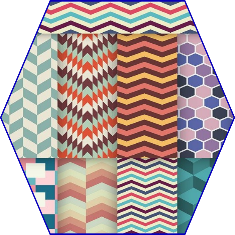 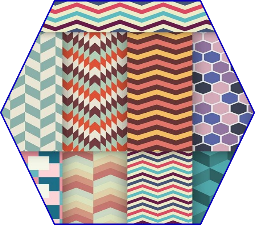 ¿Qué es una teselación?
Teselaciones
Se llama teselación,  al patrón que se sigue al recubrir una superficie, en ésta se debe evitar la superposición de figuras y asegurar que no queden espacios sin completar, como las que Laura fotografió en su paseo por el barrio.
Laura realizó un paseo fotográfico por el barrio y encontró muchas teselaciones.
¿Podrán encontrar ustedes algunas en sus casas?
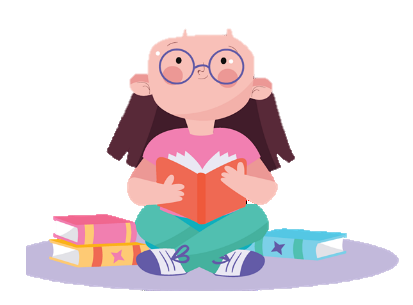 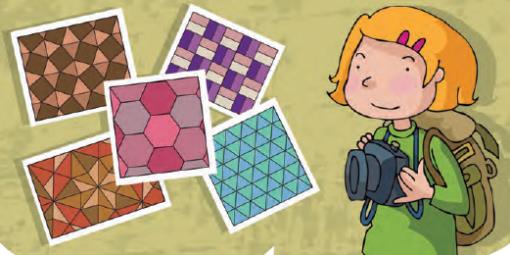 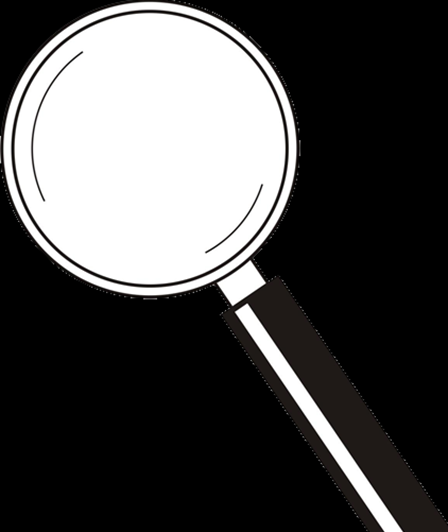 Las teselaciones las podemos encontrar en España en la arquitectura Mudéjar  que es un estilo artístico.
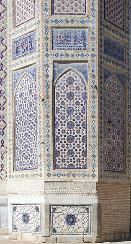 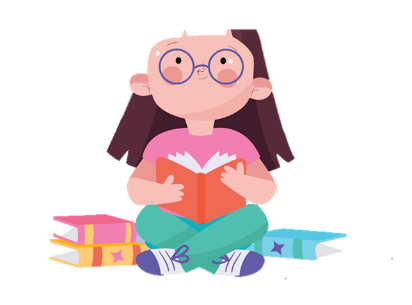 [Speaker Notes: El arte mudéjar es un estilo artístico que se desarrolló en los reinos cristianos de la península ibérica y que incorporaba influencias, elementos o materiales de estilo hispano-musulmán. Fue la consecuencia de las condiciones de convivencia existentes en la España medieval. Se trata de un fenómeno exclusivamente hispánico que tiene lugar entre los siglos xii y xvi, como mezcla de las corrientes artísticas cristianas (románicas, góticas, renacentistas) y musulmanas de la época y que sirve de eslabón entre el arte cristiano y el islámico.
Las características del arte mudéjar son:
La utilización de materiales blandos como ladrillo, yeso, cerámica o madera, lo que facilita la profusión decorativa.
El uso de ciertos elementos arquitectónicos y temas decorativos.]
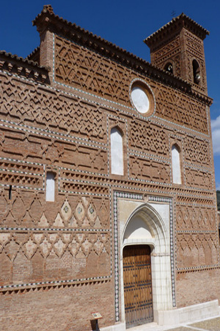 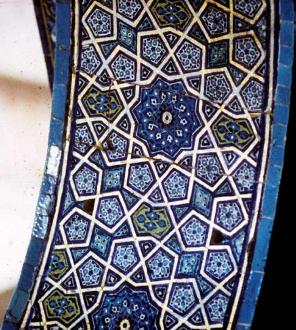 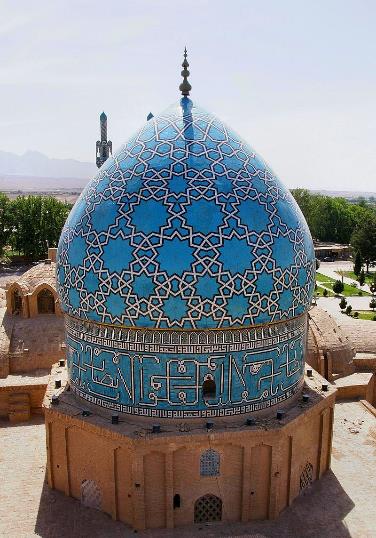 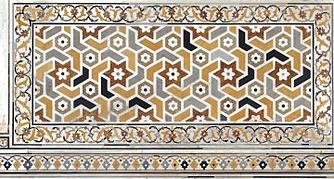 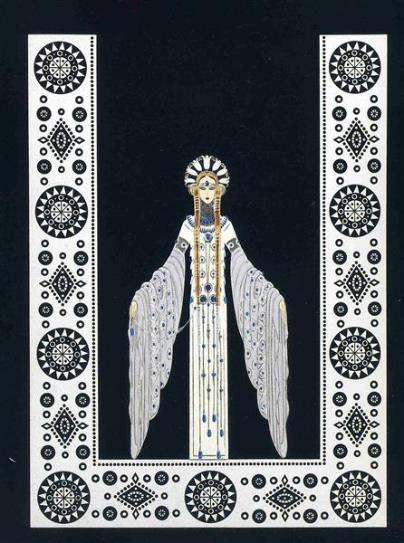 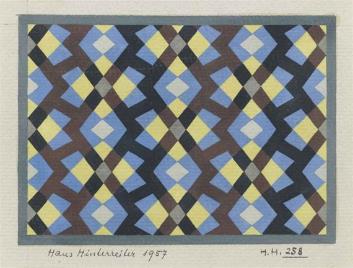 En el Art Decó y  en el Pop Art
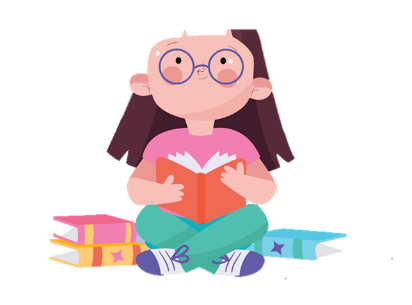 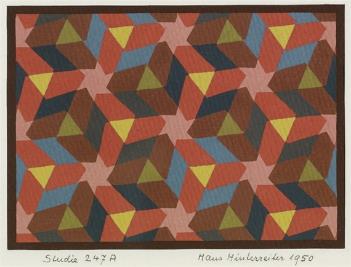 [Speaker Notes: Mario Balloco
Max Bill
Hans Hinterrreiter]
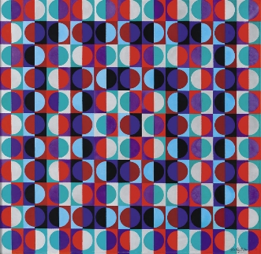 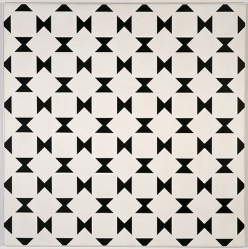 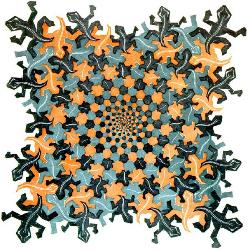 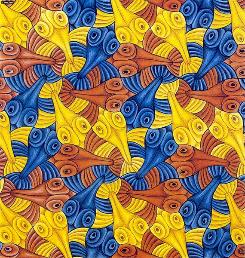 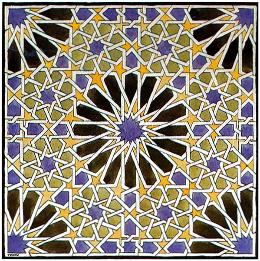 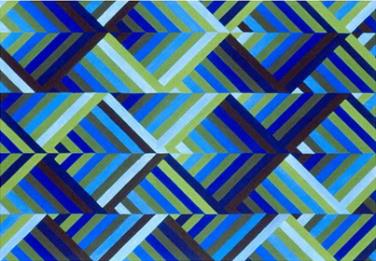 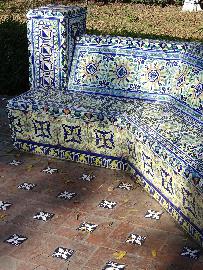 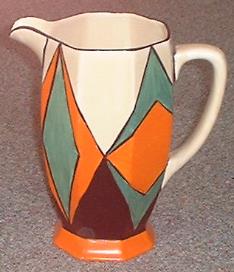 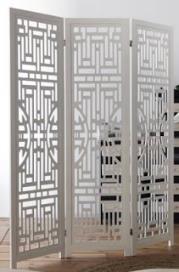 En el diseño
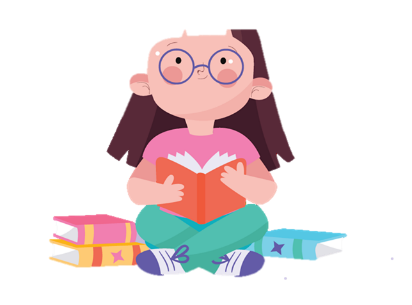 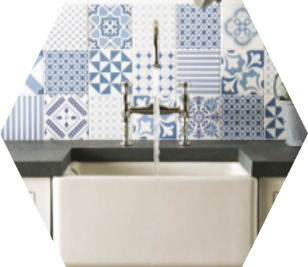 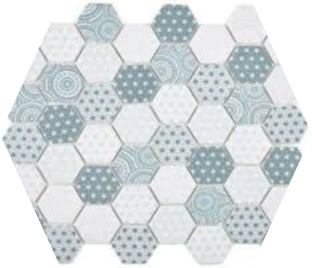 Y en la vida diaria
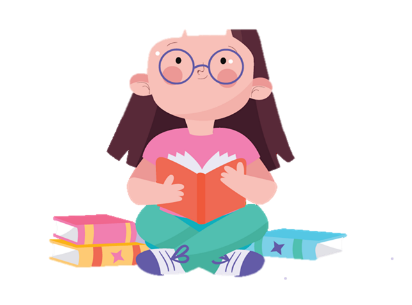 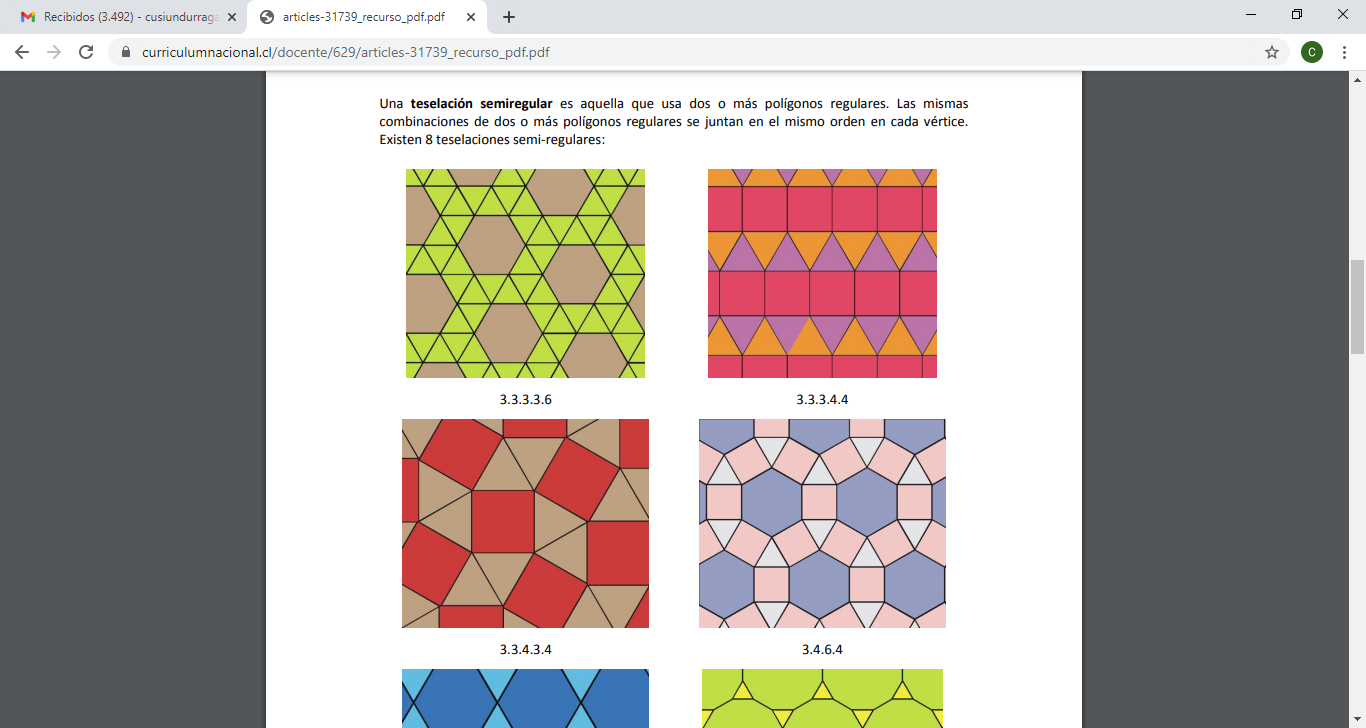 Las teselaciones se construyen a partir de transformaciones isométricas como la traslación, rotación y reflexión de imágenes o formas geométricas.Desafío: Identifica  en las siguientes imágenes  las transformaciones isométricas presentes y explica.
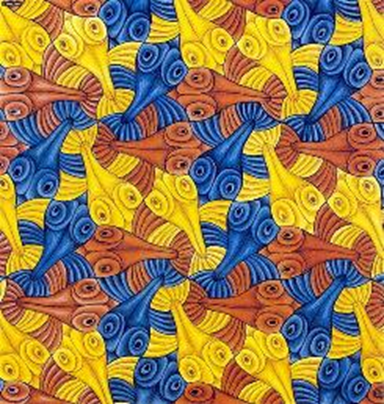 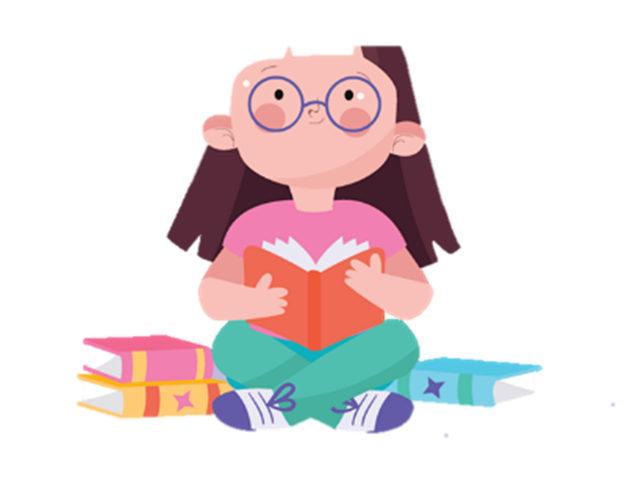 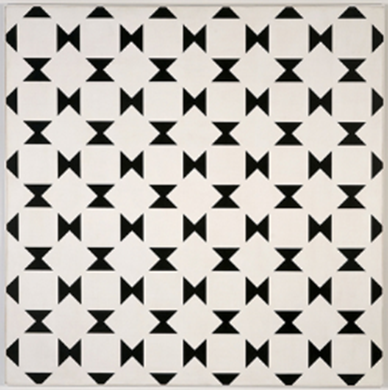 [Speaker Notes: a]
Las teselaciones pueden ser construidas con formas o figuras congruentes, es decir que tienen la misma forma y tamaño.Desafío: ¿Cuál de las siguientes imágenes esta construida a partir de formas congruentes? Explica.
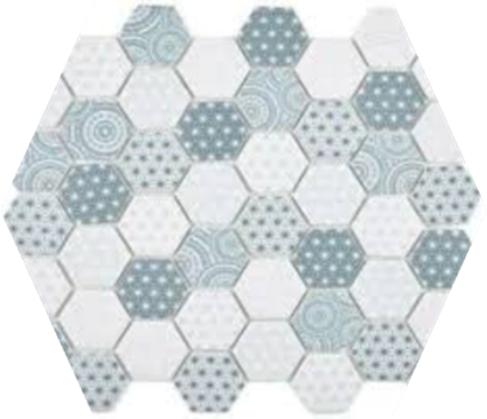 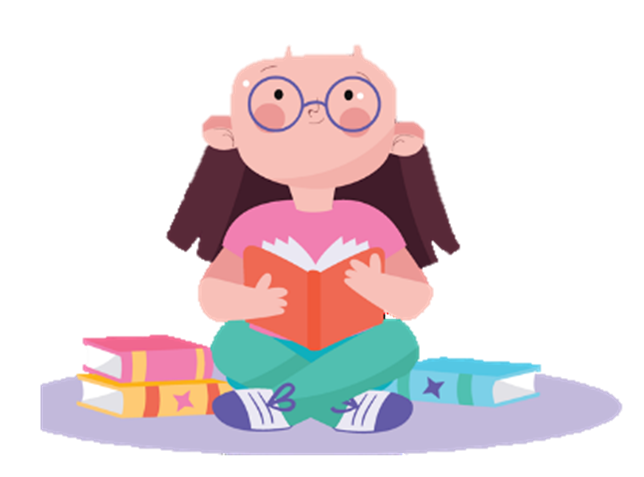 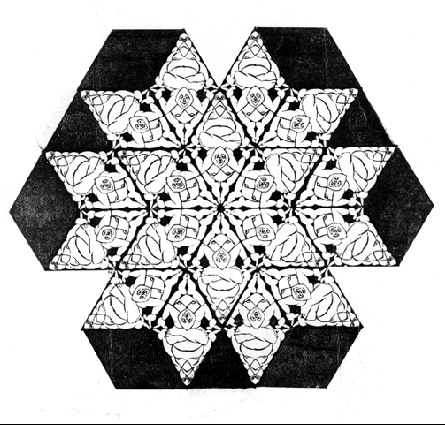 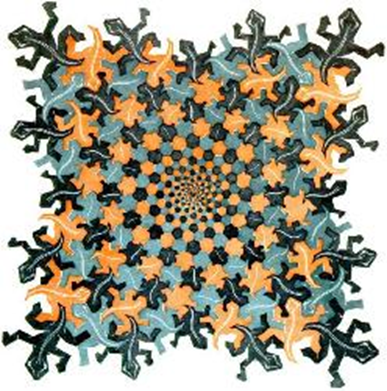 Imágenes en :WikiartCreative CommosFreepikWikipediaSlidesgo